عنوان مقاله: تشکل های صنعتی و اخلاق کاری در ایران
نویسنده: ابراهیم فیوضات
منبع:پژوهشنامه علوم انسانی دانشگاه شهید بهشتی 1381 
شماره 35 صص 31-21
چکیده:
شکل های صنعتی کنونی غرب از درون صف های پیشه وری سربرآورند. در حالی که در ایران این شکل ها با گذشته خود از گسست تاریخی- فرهنگی و زبانی متفوتی گفت و گو دارند. اصناف گذشته یران، با خود ویژگی ها و اخلاق کاری را به همراه داشتند: فتون  جوانمردی یکی از این ویژگی ها برد، تشکل های صنفی با جامعه آن روز نیز همخوانی داشت.
چکیده
انقلاب صنعت و ورود ماشین به ایران، چون ریشه در گذشته این سرزمین نداشت در جامعه تجارت پیشه وارد شده بود، نتوانست نظم و اخلاق سنتی را به همراه آورد و علاوه بر آن، نتوانست نظم و خصوصیات صنعت نوین کنونی جهان و تشکل های متناسب آن را به خود جذب کند، ناهمخوانی ساخت های گوناگون در چنین جامعه ای، از بیگانگی اجتماعی و هرج و مرج (انومی) مربوط به آن حکایت دارد. به منظور رفع این هرج و مرج فکری، ایجاد تشکل های مدنی و اخلاق کاری جدید ضرورت پیدا می کند.
نظم و اخلاق سنتی
تشکل های متناسب
رفع این هرج و مرج فکری
واژگان کلیدی:
شکل های صنعتی، اخلاق کاری، کار، صنف، ایران، صنعت
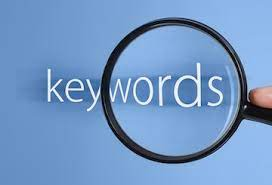 مقدمه
به رغم ساختار نظام خودکامه در ایران، صنف های پیشه وری نیرو و حیات خویش را از نظام آموزشی «استاد- شاگردی» تامین و از مقررات «سنتی- عاطفی» خاصی پیروی می کردند. نظم سنتی، با رشته ای از نیایش ها، رسم ها و جشن ها توام و به شکل عادت های روزانه مردم درآمده بود. این عادت ها بیش از مقررات رسمی در استحکام صنف و وحدت درون جامعه نقش داشت و در محیط کار و حرفه با اهمیت تلقی می شد.
استحکام صنف و وحدت درون جامعه
عادت های روزانه مردم
سوابق تاریخی:
یکی از آین هایی که در کارگاه ها به کار گرفته می شد، «فتوت» بود که یادگار کهن نظام صنفی بود و از آن به مثابه نماد، ایثار، دوری از مردم آزاری، رها کردن جاه و مقام، مجاهده با نفس و چشم پوشی از لغزش های دیگران یاد می شد. پیمان برادری، عضویت در صنف، ورود به جرگه جوانمردی و عیاری، سلسله مراتب پنهانی و رسمی همگی به نظر هانری کربن، دانشمند ایران شناس فرانسوی، متاثر از فرایند های فکری گذشته ایران بود. (کربن، ص 212 و 590)
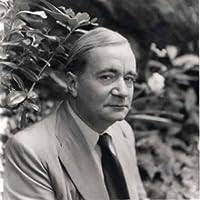 1- پیمان برادری، 
2-عضویت در صنف، 
3-ورود به جرگه جوانمردی و عیاری، 
4-سلسله مراتب پنهانی و رسمی
هانری کربن
پهلوانی و عیاری- هر دو – در تمدن اسلامی منشا واحدی داشتند (کربن، ص 6) دلیری و پارسایی، مهرورزیدن، بر سر قول ایستادن، شکیبا بودن و شب بیداری و مردمان را پاسداری کردن از ویژگی های مشترک پهلوانی و عیاری بودند. این افراد اغلب متعلق به قشر تولید کننده شهری بودند و با نام خود نام صنف خویش را یدک می کشیدند. شاید بتوان گفت که فتوت یا جوانمردی، نهضتی متعلق به اصناف و پیشه وران شهری بود که روستاییان و اشراف – برعکس شوالیه گری اروپایی- در آن اندک بودند (کربن، ص 194) در هشرها به علت کمبود مواد اولیه  و یا تحمیل مالیات ها و بیکاری روز افزون، کارگاه ها به تعطیلی تهدید می شد. بنابراین کشاورزان و کارگران شهرها به راهزنی و عیاری و توزیع مال بین مستمندان سوق پید می کردند.
در سده سوم هجری، تعداد جوانمردان رو به فزونی گذارد. انان از میان خود فرماندهی با عنوان سرهنگ انتخاب می کردند- مانند یعقوب لیث صفار یا اسماعیل ساربان (کربن، ص 128)
در تاریخ اجتماعی ایران، سر جنبان محله ها و کدخدایان صنف ها – که جوانی را در ورزش و پهلوانی زورخانه گذرانده و حیثیتی کسب کرده بودند- در شرایطی سخت حفظ نظم را بر عهده داشتند (کربن، ص 184) دولت، به این گروه ها در برقراری نظم، به ویژه در لحظات خاص مرگ شاه، محتاج بود.
تهاجم مغول، به گسست تاریخی و فرهنگی همه جانبه ای منجر شد. تشکل های پیشه ورزی مانند همه نهادهای دیگر به شدت لطمه دیدند اما مغولان گروهی از صنعتگران را جمع آوری و برخی را برای ادامه کار و پیشه راهی مغولستان کردند (اقبال آشتیانی، ص 557)
گسست تاریخی و فرهنگی
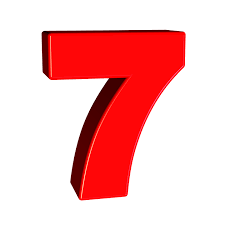 از نیمه سده هفتم هجری به بعد، تشکیلات رسمی عیاران و جوانمردان، به جای بعد سیاسی بع بعد اخلاقی اجتماعی فتوت توجه کرد و اکثریت جوانمردان، عیاران و جنگ اوران را هنرمندان، صنعتگران و پیشه وران بخش صنعت تشکیل می دادند (کربن، ص 184)
در عصر صفوی روابط ایران و اروپا رو به توسعه گذارد و صنایع پیشه وری از رونق زیادی برخوردار شد. قالیبافی نقطه اوج صنعت نساجی به شمار آمد گفته می شود که بازار اصفهان حدود 25 هزار  کارگر بافنده داشت و رییس صنف نساجان یکی از قدرتمندان افراد جامعه محسوب می شد و حتی حاکم شهر از وی حساب می برد(سیبوری، ص 142)
در دوران سرنوشت ساز قاجار، صنایع پیشه وری در شرایط دشواری به سر یم بردند و تشکل ه به علت خودکامگی های ایلی  و بیکاگری سخت در فشار بودند. ساختار قبیله ای ایل، جهالت و نادانی سران رژیم، ضعف سواد و  فرهنگ عمومی و اعمال فشار بر صاحبان حرف شرایطی نبود که باعث تغییرات صنعتی شود و یا به تجمع سرمایه از انباشت آن منجر شود و نظام ایلی را به صنعت ماشینی برساند.
1- ساختار قبیه ای ایل، 
2- جهالت و نادانی سران رژیم، 
3- ضعف سواد و  فرهنگ عمومی 
4-  اعمال فشار بر صاحبان
د راین دوره با ظهور صنعت ماشینی انتظار می رفت که تشل های صنعتی گذشته ایران با آرایشی نوین برپا شوند. نظم خاص خود را کسب کنند، و راه انتقال تجربه و میراث فرهنگی گذشته به آینده را هموار سازند. اما این انتظار به واقعیت نپیوست. صنعت ابریشم آن روز، به علت بیماری کرم ابریشم افول کرد و تجربه ملی ما در شهرها به کلی صدمه دید. در اوایل سده بیستم، نفت جای ابریشم را گرفت. این صنعت تجربه جهانی را با خود داشت و از صنعتگر و تجربه بومی بی بهره بود. صنایع جدید ماشینی درونزا نبودند و بیشتر با صنایع و منافع صاحبان صنایع بزرگ پیوند داشتند. در نتیجه به مثابه رقیب و تکنولوژی نو و برتر در مقابل صنایع پیشروی و صاحبان آنها (استادکاران) ظاهر شد و به زور آزمایی و رقابت برخاست.
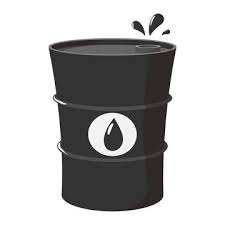 یادآوری این نکته ضروری است که سرمایه تجاری و ربایی در ایران نیز فعال بود و به سرمایه صنعتی- که به ثبات و خلاقیت ابتکار نیاز داشت0 امکان توسعه و رشد نداد (فیوضات، توسعه صنعتی و موانع آن در ایران، فصل ششم) این وضع در اروپا متفاوت بود آن جا با وقوع انقلاب صنعتی در انگلستان، دولت های اروپایی در صدد دفاع از منافع ملی خود برآمدند و مرزها را بر روی کالاهی ساخت آن کشور بستند و تفرقه گمرکی را جدی گرفتند.
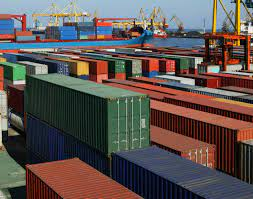 1- ثبات 
2- خلاقیت
حمایت از تولیدات و صنایع بومی  با بستن مالیات بر کالاهای انگلیسی به راهبردی صنعتی بدل شود. رقابت ملی برای صنعتی شدن، توان صنایع بومی را افزایش داد. در نتیجه کشورهای اروپایی، حداکثر پنج دههه پس از انگلستان، به تحولی اساسی در صنعت دست یافتند (Pada, 1979 ) و نیروی کار صنعتی آن ها به وسیله صنایع کارگاهی و کشاورزی تامین شد. این فرایند احساس مسئولیت کاری را به شدت بالا برد.
1- صنایع کارگاهی 
2- کشاورزی
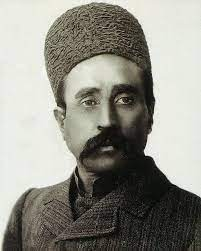 در ایران حاکمیت ایلی با انقلاب مشروطه از هم پاشید. این انقلاب، فریاد گذر از نظامی آسیایی به نظامی پارلمانی بود- که یکی از رهاوردهای آن، تکیه بر حقوق فردی به شمار می آمد (خلیلی خوف ص 88) با این که از عصر عیاری سده ها گذشته بود، کسانی نظیر ستارخان و باقرخان پیدا شدند که – هر چند کوتاه مدت- به رسم عیاران گذشته از مستمندان جامعه حمایت کردند و راهگشای کار مردم شدند.
ستارخان
افول قاجار و ظهور پهلوی، با نوعی صنعتی شدن دولتی (حدود 295 واحد در 22 رشته صنعتی) همراه بود. واحد های صنعتی (مصرفی) در زمینه نساجی، قند، کبریت سیمان و ... با اتکا به نفت و الهام از مدرنیزاسیونی که زمینه  آن در عصر مشروطیت فراگیر بود و با جذر و مدهای صنعت جدید به تدریج شکل گرفت. اعتراض ها و اعتصاب های کارگری، چه با انگیزه درونی و چه متاثر از جنبش های بیرونی(به ویژه تحولات اجتماعی شوروی) از کنش و واکنش عصر جدید خبر می داد.
کنش و واکنش عصر جدید
جذر و مدهای صنعت جدید
استادان و صاحبان صنایع کارگاهی مجبور شدند پیش از استحاله در صنعت ماشینی جایی برای خویش دست و پا کنند. اما پیش از ان که در صنعت جدید اهلیت یابند این روند آنن را از صنایع سنتی دور ساخت. در نتیجه انتقال تجربه صنایع پیشروی به صنعت جدید غیر مقدور جلوه گر شد و به شکل حلقه مفقوده برجای ماند. هر چه صنعت در ایران به جلو حرکت کرد، شکاف میان صنایع سنتی و صنایع صنعتی جدید عمیق تر و نتقال تجربه از گذشته به حال ناممکن تر شدف کلیه زمینه های زندگی مادی و غیر مادی دچار از هم گسیختگی شده، این تصور به وجود امد که هر چیزی را باید از صفر آغاز کرد و  هر موضوع تجربی را باید دوباره و چندباره طرح کرد. این روند نومیدی و یاس را در پی داشت و بی اعتمادی را در سطح وسیع تری پسترده و اخلاق عمومی را خدشه دار ساخت (فیوضات، ص 16-22)
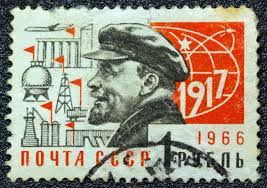 در دوره  بحث، کشور روسیه همسایه شمالی ایران، وارد مرحله پر تحولی از تاریخش شد. خانواده رومانف ها، پس از سده حکومت با انقلاب سوسیالیستی اکتبر 1917 واژگون شدند و حکومتی کارگری در این کشور برقرار شد. پیدایش نظام جدید در روسیه، آثاری جدی بر ایران داشت. فرایند مذکور و اندیشه قالبی – که از سوی حکومت شوراها و سازمان های چپ در ایران تبلیغ می شد- هر گونه تجمع صنفی (از قبیل اتحادیه های کارگری و انجمن های روشنفکری) را مخدوش کرد.
شوراها و اتحادیه های کاری و فکری، به جای رسیدگی به مسائل کاری، حرفه ای و فنی و نارسایی های شغلی و حل معضل اجتماعی و مادی کارکنان به سیاسی کاری سوق داده می شدند. آگاهی افراد در مورد حق و حقوق روزانه، نارسا و ناقص بود و سیاسی کاری مردم را از درک واقعیت ها دور می داشت منطقی کردن فضای کار، کشیدن حصار به دور مکان های خطر آ،رین کارخانه، رنگ آمیزی مناسب برای چشم، روشنایی لازم و استفاده از نور کافی نیازمند تامل و عمل و تجربه صنعتی بود.
1- مسائل کاری، حرفه ای و فنی 
2- نارسایی های شغلی 
3- حل معضل اجتماعی و مادی کارکنان
رقابت صحیح در محیط کار و تلاش در جهت آشنایی کارکنان با فن آوری جدید بازده کار را بالا می برد. استفاده صحیح از اوقات فراغت، استفاده به موقع از تعطیلات، منطقی کردن مسافرت های کوتاه مدت کوتاه مدت کاری و آموزشی، همه و همه می توانستند از طریق تشکل ها مورد بررسی و ارزیابی قرار گیرند.
1- رقابت صحیح در محیط کار 
2- تلاش در جهت آشنایی کارکنان با فن آوری جدید
اما فکر قالبی، آنچنان در میان دست اندر کاران تجربه و فکر رواج داشت که امکان زدودن آن و به وجود آوردن تشکلی مستقل و مناسب با نیازمندی های درونی، نظیر آن چه در دوران گذشته پیشه وری سابقه داشت، ناممکن بود. تشکل ها نهادینه نشد و دنبال روی  و رونوشت برداری در عصر تحولات و اکتشافات، جامعه ایرانی و مردم را به خنثی شدن و بی تفاوتی سوق داد.
تشکلی مستقل و مناسب با نیازمندی های درونی
خنثی شدن و بی تفاوتی
در حالی که کارگران ژاپنی نزدیک به یک سده با مسائل صنفی دست و پنجه نرم کرده اندف اتحادیه را با حزب و مسائل صنفی را با مسائل سیاسی درنیامخته اند، و با آمدن و رفتن کابینه ها صنف پابرجا مانده و به  نهادی اجتماعی، ضروری، مستمر، زنده و پویا تبدیل شده است.
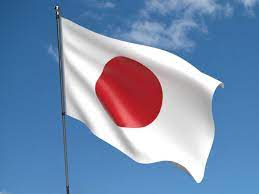 در ایران، شوراهای کارگری و انجمن های روشنفکری جای حزب سیاسی را گرفته بودند و مسائل صنفی و سیاسی یکی شده بود. یکی شدن مسائل صنفی و سیاسی لطمه بزرگی به کار صنف و نیز به کار سیاسی زده بود. همچنین اخلاق کاری را خراب و دورویی و ریا و فساد را وارد کار صنف و کار سیاست کرده، کار تشکیل شورای صنفی را ناممکن ساخته بود. در نتیجه جنبه های مثبت فتوت- که مبتنی بر صداقت، درستی، جوانمردی و صفات ممتاز انسانی بود و رف و عمل را به هم نزدیک می کرد- به تدریج در سایه قرار گرفت و سابقه سده ها تلاش صنف های پیشه وری در دوران گذشته – نظیر اخوان الصفا، اسماعلیه و سایر جنبش های اجتماعی- به تاریخ سپرده و به مثابه پشتوانه ای تجربی کاملا فراموش شد. (سعید الشیخی، ص 35-33)
صداقت، درستی، جوانمردی و صفات ممتاز انسانی
دوران پر رونق صنف های پیشه وری ، علاوه بر سده چهارم و پنجم، در عصر صفوی و در پایان قاجار (عصر بیداری)  و به ویژه در زمان انقلاب مشروطیت و ظهور پهلوی چشمگیر بود. 
شهریور 1320 نقطه عطفی در تاریح ایران بود. رضاشاه- که باعث نزدیکی ایران با آلمان فاشیست بود- از سوی متفقین از حکومت خلع و تبعید شد و صنایع و مدیریت  دچار تغییر شد. پس از آن، تشکل های کارگری و روشنفکری به سرعت رو به فزونی گذاردند. بدون ان که شکل نهادی و منطقی پیدا کنند و به ضروریات جامعه تبدیل شوند. در این دهه، تحولی در قشرها، گروه ها و طبقات اجتماعی حاصل شد و نهضت ملی شدن صنعت نفت از درون این تحول به وجود آمد و بخش خصوصی را تقویت کرد.
بانک ها و صنایع خصوصی رشد و توسعه یافتند. احساس مسئولیت در کار تقویت شد و واحدهای صنعتی نیز به مرور زمان افزایش یافتند. این افزایش، به ویژه در سال های دهه 1340 (همزمان با اصلاحات ارضی) چشمگیر بود. در آخر این دهه، تعداد واحدهای صنعتی نسبتا بزرگ با بیش از 10 کارگر، به حدود 7 هزار واحد می رسید- که حدود 85 درصد ارزش افزوده کل صنایع تولیدی و حدود 3/5 میلیون نفر نیروی کار شاغل در صنایع جدید را دربرداشت (عظیمی، ص 276)
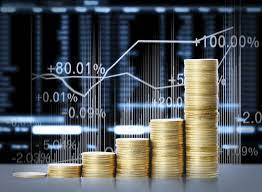 اما فکر ایجاد تشکل های صنفی در رژیم گذشته هنوز به شکل «تابو» باقی مانده بود. اتحادیه ها و احزاب ساختگی رژیم پایه مردمی نداشتند و در حقیقت کارکرد واقعی پیدا نکردند. رژیم در کار خویش به بن بست رسید و در مقابله و مواجهه با مردم بدون تکیه گاه باقی ماند.
اتحادیه ها و احزاب ساختگی رژیم
اکنون که جمهوری اسلامی به جای رژیم شاهنشاهی استقرار یافته و پس از فرو پاشیدن اتحاد جماهیر شوروی سوسیالستی تاریخ جهان تجربه بزرگی را آزمایش کرده و جهان دو قطبی به قطب های در حال زایش تبدیل شده است و تابوی چپ دیگر آن معنای گذشته ر ندارد، شاد تحت نظر نسبت به گذشته چندان دور از واقع بینی نباشد
. همان گونه که قبلا نیز بیان شد، تشکل صنفی در گشته نقش بس مهمی در اداره کشور، کارگاه، حرفه ، مدرسه و تعلیم و تعلم داشتند و امور علمی، هنری و اجتماعی بدون فعالیت صنفی نمی توانستند عظمت و بزرگی آن عصر را حفظ کنند. تجمع اصناف در یک محل و حل و فصل مصائل روزمره به شکل چهره به چهره، موقعیتی برای ارائه ارزش ها و هنجارها و هویت فرهنگی فراهم می آورد و همدلی را بیش از پیش استمرار و استحکام می بخشید.
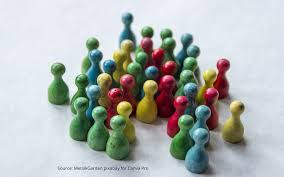 بدون فعالیت صنفی
امروز که میلیون انسان در کارخانه ها، مرزعه و مدرسه ها به کار اشتغال دارند- بدون تشکلی در خور اخلاق کاری به سختی می تواند جا بیفتد. نظم و وجدان کاری، رقابت کار و فکری میان همکاران و کارکنان را طب می کند و روابط صمیمانه در کار را گسترده می سازد. تشکل های صنفی و رقابت های منبعث از آن ها می تواند ضابطه را به جای رابطه در محیط کار بنشاند و اخلاق کاری توام با نظم اجتماعی را تشویق کند. تشکل صنفی می تواند در فرد همدلی و نظم عاطفی ایجاد کند. این تشکل می تواند هویت و حیثثیتی برای حرفه ها به وجود آورد.
همدلی و نظم عاطفی
هویتی که نظام پزشکی برای پزشکان، کانون مهندسان برای مهندسان، صنفهای پیشه وری برای باقی مانده این حرفه ها و انجمن ها برای استادان و دبیران و ... به ارمغان می آورند. در سایه این شرایط و نزدیکی جرقه ای است که سعه صدر شکل می گیرد. زبانی مشترک به وجود می آید. کار از جنبه شخصی خارج و روحیه جمعی – به قول دورکیم- حاکم می شود و احساس به گلیم خویش چسبیدن، به سوی نجات ملت و جمع سوق می یابد.
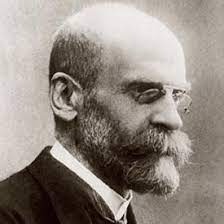 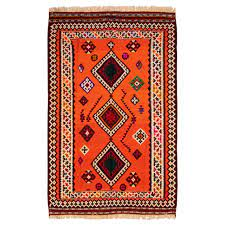 در این تشکل هاست که فرد و جمع به تدریج آموزش می بینند، تربیت می شوند، مشکلات و سختی ها را از سر می گذارنند و در بوته آزمای هایش ها ورزیده می شوند. یاد می گیرند که – بنا به گفته گاندی- در هر کس اگر نکته مثبتی وجود دشت بر آن انگشت گذارند و توان بالقوه گذشت و فداکاری را، تا آن جا که ممکن است، در شخص تحریک کنند. نقطه مقابل این سیاست، یعنی برچسب زدن ها، را گروه های سیاسی به افراط انجام داده و انسان های صادق را از خود و از کار اخلاق دور کرده اند.
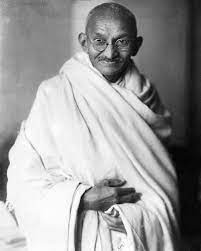 گاندی
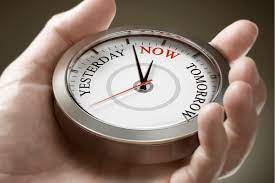 کشور ما، هم اکنون از معضلات عدیده ای در رنج است. اخلاق کاری به درستی رعایت نمی شود. نظم لازم در محیط صنعتی و علمی وجود ندارد. و بدبینی بی اعتمادی، باری به هر جهت بودن، روحیه دم غنیمتی و نگرش غیر علمی مانعی در برابر تحرکات فرهنگی، اجتماعی، علمی، پژوهشی و صنعتی اند.
یادآوری این نکته ضروری است که کشور ژاپن با عوامل فرهنگی توانسته است کارایی اش را افزایش دهد (درداری، ص 32) کارگران ژاپنی باور کرده اند که هدف های شخصی و ملی آنان به هم پیوند خورده اند- در این میان، هدف های مادی و معنوی کارکنان تضمین شده است. (درداری، ص 708) در ژاپن، تصمیم های بزرگ در شوراهای کارگری و مدیریت مورد رسیدگی قرار می گیرد. (درداری، ص 64) به نظر ماتسوشیتا یکی از مدیران برجسته ژاپن، اتحادیه کارگری و مدیریت دو چرخ درشکه ای هستند که شرکت را پابرجا نگه می دارند. اگر یک چرخ بیش از دیگر گسترش یابد، درشکه به یک سو خم می شود(ماتسوشیتا، ص 192)
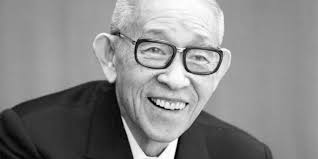 ماتسوشیتا
نتیجه گیری
چنین به نظر می رسد که وجود تشکل ها و دادن اهمیت واقعی و در خور بدان ها، امری فرهنگی است که ممکن است در کوتاه مدت نتواند پاسخ گوی مشکلات جامعه باشد اما به مثابه نهادی اجتماعی ، در بلند مدت قارد است بخشی از سنگینی بار را از دوش دولت و جامعه بردارد. اعتماد ملی را – که در دوران پس از انقلاب صنعتی و نوزایش فکری مغرب زمین لطمه دیده است. – به مردم بازگرداند. و مشارکت در کار و تصمیم گیری و چاره اندیشی و دمرکراسی را- که مادر خلاقیت هاست- تشویق کند و احساس مسئولیت و اخلاق یا وجدان کاری را با تجمع های صنفی و تماس چهره به چهره کارکنان و ارائه ارزش ها و هنجارها و همدلی نزدیک جا بیندازد و استمرار بخشد.
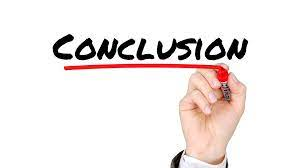 وجود تشکل ها موجب می شود که دیدگاه تنگ نظرانه سنتی- که اساس تربیت و آموزش را بر تنبیه و سخت گیری استاد می دانست (فیوضات، 1372) – به تدریج و آگاهانه به سوی نرمش بیشتر تغییر یابد و تشویق و ترغیب در کار به امری فرهنگی مبدل و نکات مثبت افراد برجسته شود و ان ها امکان نمود و رشد پیدا کنند. در چنین شرایطی، تشکل ها پایگاه مناسبی نیز برای نظام سیاسی واقع بین خواهند بود- همان گونه که اتحادیه های کارگری اروپا در جنگ جهانی دوم و در پی هجوم فاشیسم شایستگی خود را به مثابه نهادی اجتماعی به تثبیت رساند.
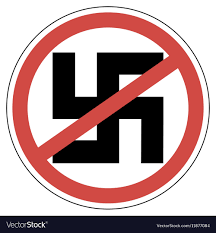